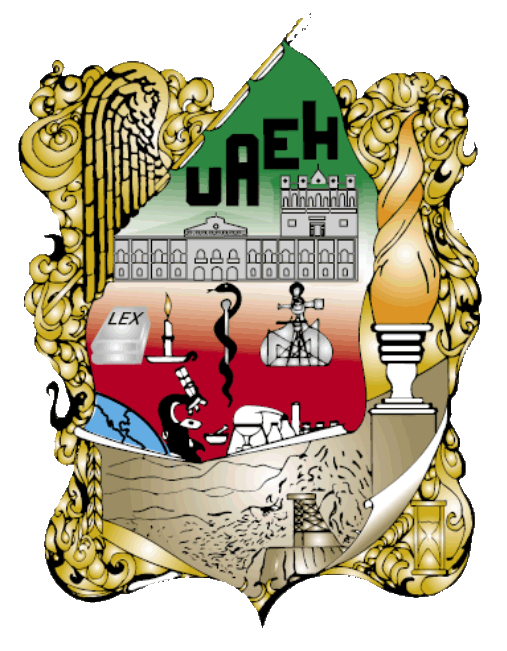 Universidad Autónoma del Estado de HidalgoInstituto de Ciencias Básicas e IngenieríaÁrea Académica de Computación y Electrónica
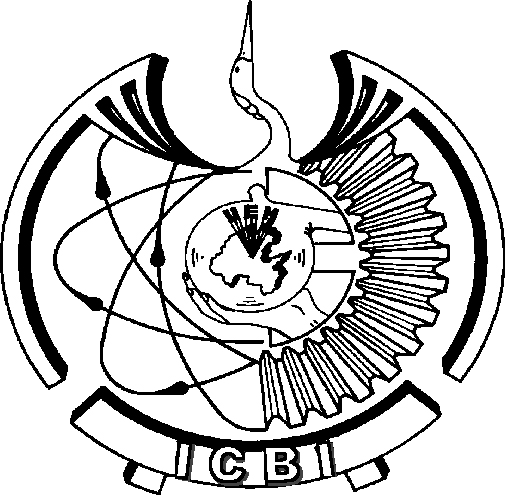 Licenciatura en Ciencias Computacionales

Programación Orientada a Objetos

Docente: M. en C. Iliana Castillo Pérez
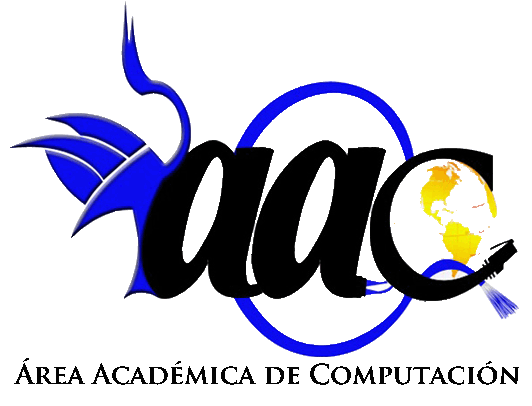 Tema: 
Clases en C++
Abstract:
Object Oriented Programing (OOP) is a paradigm of programming that focuses on built classes and objects or instances. Classes define types of data structures and the functions that operate on those data structures. Instances of these data types are known as objects and can contain member data and member functions defined by the programmer. The C++ programming language allows building them and in these notes students will find the main concepts.
Keywords: classes, objects, instance, member data, member functions, members of the class.
Área Académica de Computación y Electrónica
Tema: 
Clases en C++
Resumen :
La Programación Orientada a Objetos (POO) es un paradigma de programación enfocado en la construcción de clases y objetos o instancias. Las clases definen tipos de estructuras de datos y las funciones que operan sobre esas estructuras de datos. Las instancias de estos tipos de datos son conocidas como objetos y pueden contener datos miembro y funciones miembro definidos por el programador. El lenguaje de programación C++ permite construirlas y en estas notas los estudiantes encontrarán los conceptos principales.
Palabras Clave: Clases, objetos, instancias, datos miembro, funciones miembro, miembros de la clase.
Área Académica de Computación y Electrónica
Tema: 
Clases en C++
Introducción:

El paradigma de la Programación Orientada a Objetos se basa en la creación, uso y destrucción de objetos o instancias. Un objeto es un conjunto de atributos y métodos, los atributos describen al objeto de manera única y los métodos conforman el comportamiento que se le puede dar al objeto. La unión de este conjunto en un solo paquete es llamado clase.
Área Académica de Computación y Electrónica
Definición:
Una clase se puede considerar como una plantilla para crear objetos de esa clase o tipo.
Una clase describe los métodos y atributos que definen las características comunes a todos los objetos de esa clase.
La clave de la Programación Orientada a Objetos está en abstraer los métodos y atributos comunes a un conjunto de objetos y encapsularlos en una clase.
Área Académica de Computación y Electrónica
Una clase es un tipo de objeto definido por el usuario. En otras palabras, una clase equivale a la generalización de un tipo específico de objeto. Un objeto es la concreción de una clase (instancia).
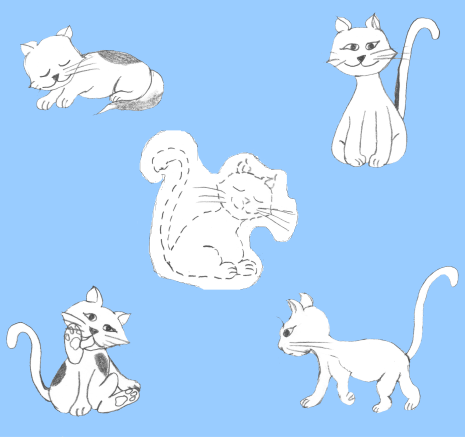 Instancia
Clase
Instancia
Instancia
Instancia
Área Académica de Computación y Electrónica
Clases de objetos
Las clases tienen la propiedad de ocultar información, esto significa que aunque los objetos de una clase pueden saber como comunicarse entre sí a través de interfaces bien definidas, por lo general a las clases no se les permite saber como se implementan otras clases, los detalles de implementación están ocultos dentro de las mismas clases [2].
OBJETO
atributos
mensajes
métodos
Área Académica de Computación y Electrónica
A partir de una clase un programador puede crear un objeto. Una clase se puede reutilizar muchas veces para hacer muchos objetos de la misma clase.
Objeto 1
Clase
Objeto 2
Objeto 3
Área Académica de Computación y Electrónica
Las clases contienen datos así como un conjunto de funciones que manipulan esos datos. A los datos que componen una clase se les llama datos miembro. A las funciones que componen una clase se les llama funciones miembro (métodos).
Nombre de la clase
Datos miembro
Funciones 
miembro
Área Académica de Computación y Electrónica
Secciones de una clase
Las clases de C++ proporcionan 3 niveles de visibilidad [1], para los diversos miembros (datos miembro y funciones miembro):
Sección privada
Sección protegida
Sección pública

En la sección privada sólo las funciones miembro de la clase pueden accesar los miembros privados, las clases descendientes tienen negado el acceso a los miembros privados de sus clases base.
Área Académica de Computación y Electrónica
En la sección protegida, sólo las funciones miembro de la clase y de sus clases descendientes pueden accesar a los miembros. 

La sección pública especifica miembros que son visibles a las funciones miembro de la clase, las instancias de la clase, las funciones miembro de las clases descendientes y casi a cualquiera que pueda estar interesado.
OBJETO = INSTANCIA
public
destructor( )
Constructor( )
protected
private
atributo1
mensajes
atributo2
atributoN
métodoN( )
Método1( )
método2( )
Área Académica de Computación y Electrónica
Reglas de las secciones de la clase
Existen una serie de reglas que se pueden aplicar al momento de generar una clase [1], estas son:
Las secciones de la clase pueden aparecer en cualquier orden y más de una vez. 
Si no se especifica ninguna sección de clase el compilador C++ trata a los miembros como privados.
Deberá evitar declarar los datos miembro en la sección pública a menos que tal declaración simplifique considerablemente su diseño. Los datos miembro son puestos por lo general en la sección protegida para permitir que las funciones miembro de las clases descendientes tengan acceso a ellos.
Área Académica de Computación y Electrónica
Reglas de las secciones de la clase
Use funciones miembro para asignar o consultar los valores de los datos miembro. Los métodos que asignan los datos ayudan en la validación y actualización de los datos miembro si es que se requiere.
La clase puede tener varios constructores.
La clase puede tener solamente un destructor el cual debe declararse en la sección publica.
Las funciones miembro (así como los constructores y los destructores) que lleven varios enunciados se definen en el exterior de la declaración de la clase.
Área Académica de Computación y Electrónica
Ejemplo de una clase
class Punto
{   
   private: 
      int x;      
      int y;
   public:
      void asignarX(int valX);
      void asignarY(int valY);
      int obtenerX();
      int obtenerY();
 }; void Punto::asignarX(int valX)
{   x= valX;   } 
void Punto::asignarY(int valY)
{   y= valY;   }
int Punto::obtenerX()
{   return x;   }
int Punto::obtenerY()
{   return y;   }
Definición de la clase
Cuerpo de la clase (desarrollo de las funciones miembro)
Área Académica de Computación y Electrónica
Ejemplo del programa
// programa que utiliza la clase punto
#include <iostream.h>
#include <conio.h>
#include "Punto.h"

void main()
{
   Punto A,B;   //creación de dos objetos de tipo Punto

   A.asignarX(15);  //asignación de la coord. x al objeto A
   A.asignarY(8);   //asignación de la coord. y al objeto A
   B.asignarX(15);  //asignación de la coord. x al objeto B
   B.asignarY(8);  //asignación de la coord. y al objeto B

   cout<<"Los puntos tienen las siguientes coordenadas: "
       <<endl<<endl;
   cout<<"Punto A("<<A.obtenerX()<<", "<<A.obtenerY()<<")"<<endl;
   cout<<"Punto B("<<B.obtenerX()<<", "<<B.obtenerY()<<")"<<endl;
   getch();
}
Área Académica de Computación y Electrónica
Reglas de creación y uso
Existen algunas pautas para la creación y uso de las clases:
Las clases no se ejecutan (run), sólo se compilan.
Las clases se guardan como un archivo de cabecera o librería para identificar que es código que se puede reutilizar, por lo tanto se deberán guardar con la extensión .h.
Es conveniente tener el cuerpo de la clase en el mismo archivo que la declaración, para no generar demasiados archivos que nos puedan confundir al momento de corregir errores.
Área Académica de Computación y Electrónica
Referencias:
Área Académica de Computación y Electrónica